Муниципальное автономное общеобразовательное учреждение "Петелинская средняя общеобразовательная школа"«СТОРИТЕЛЛИНГ как метод профилактики ДДТТ»
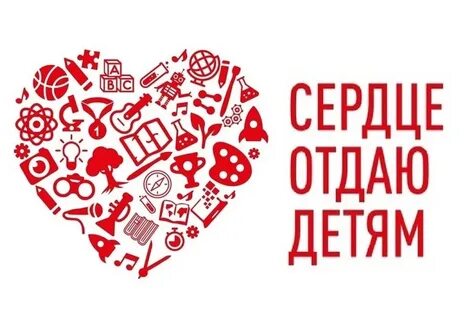 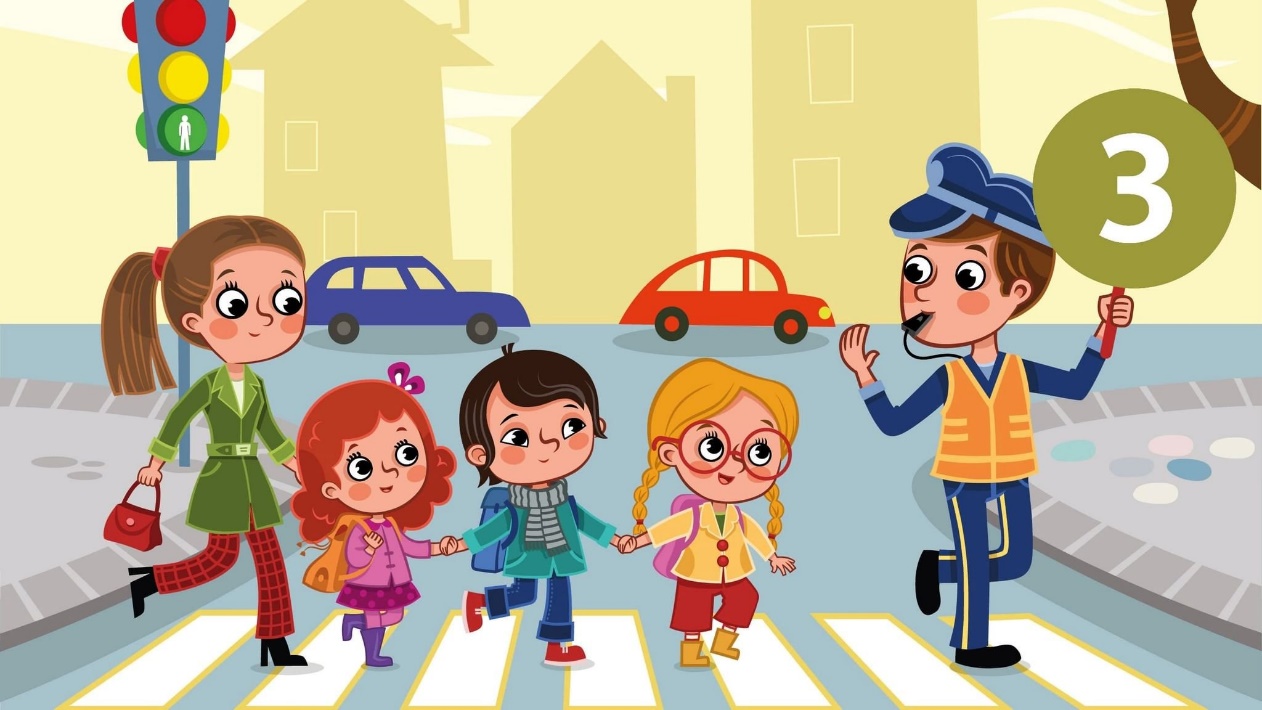 участник конкурса
Леонова Наталья Павловна
«Изменяя истории, 
которые мы рассказываем,
мы изменяем нашу жизнь»
Майк Тернер
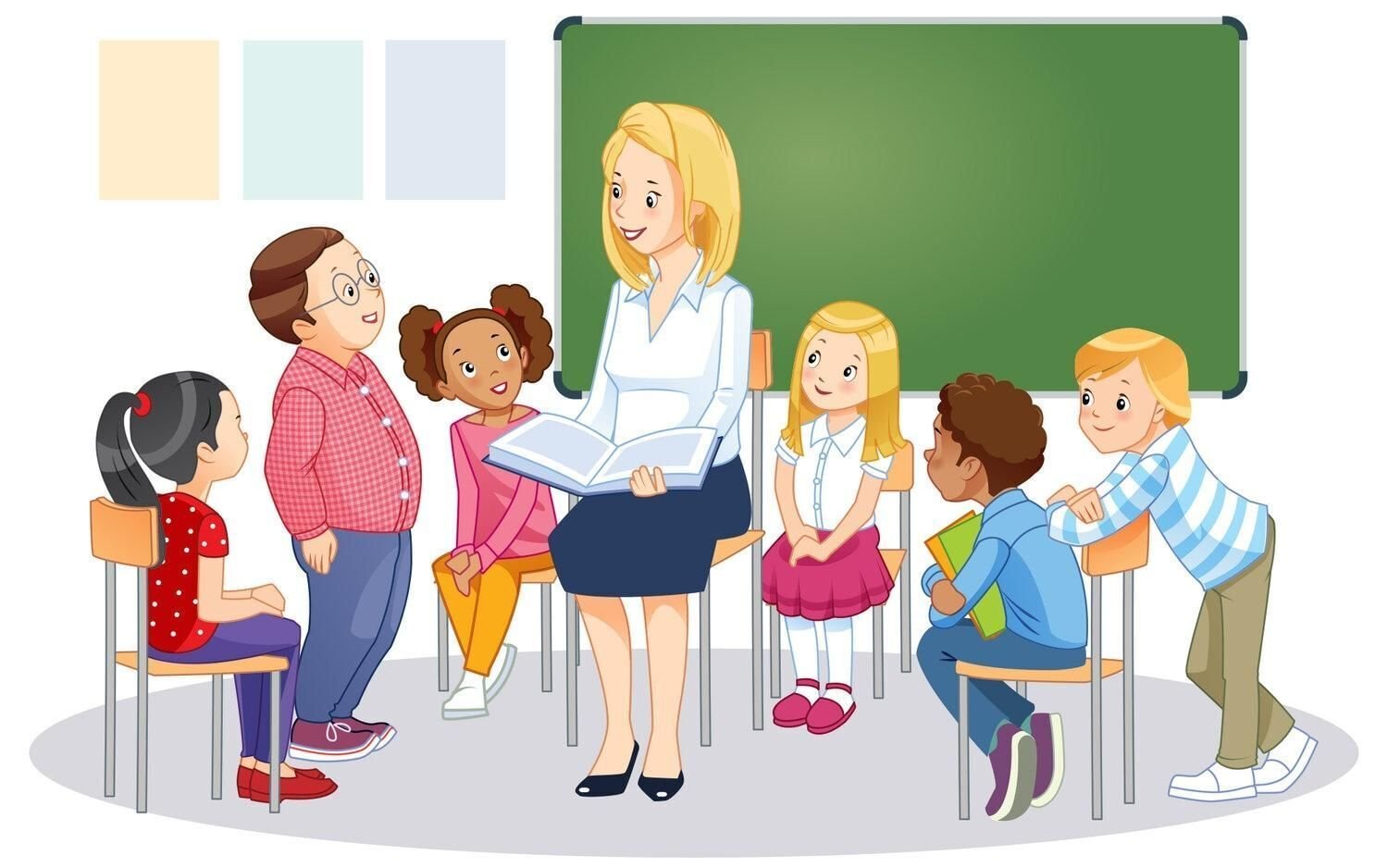 Что это такое?
Сторителлинг (англ. Storytelling, «рассказывание историй») – это процесс представления информации посредством интересных и запоминающихся рассказов.
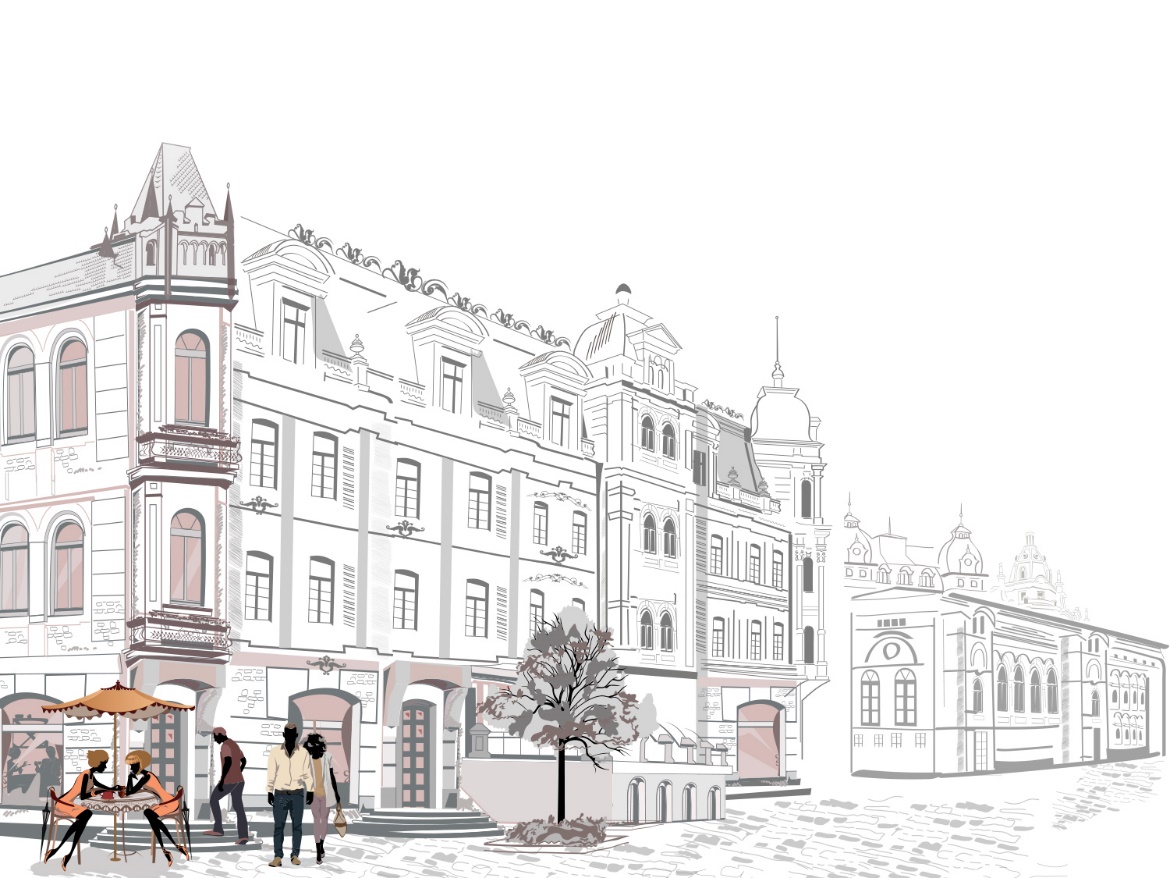 Цель: развитие личности школьника, его творческих способностей, интереса к учению, формирование желания и умения учиться
Задача: помочь реализовать способности каждого и создать условия для индивидуального развития ребенка
«Кубики Историй» – это творческая игра для активизации пассивного словарного запаса. Они мгновенно подскажут идеи для волшебных и захватывающих историй
Классический
Активный
Цифровой
Виды сторителлинга
Классический сторителлинг
Реальная или выдуманная ситуация, рассказанная педагогом
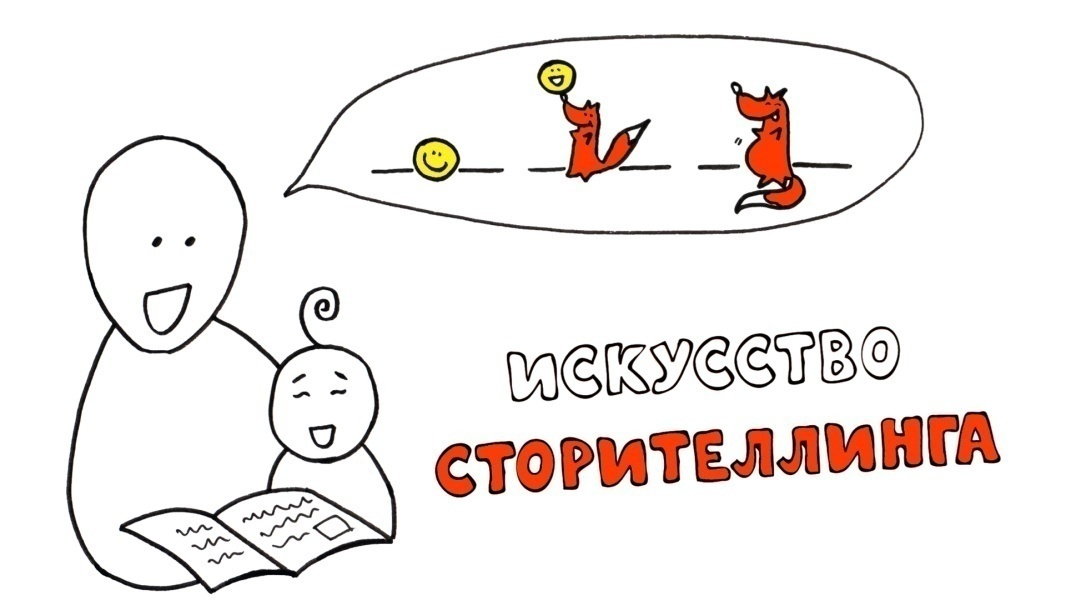 Активный сторителлинг
Педагогом задаётся основа события, цели и проблемы. Слушатели вовлекаются в формирование  и пересказ истории. Предполагает собой передачу умений и навыков.
Цифровой сторителлинг
вид сторителлинга, в котором рассказывание истории дополняется визуальным рядом (видео, скрайбинг, майнд-мэп, инфографика).
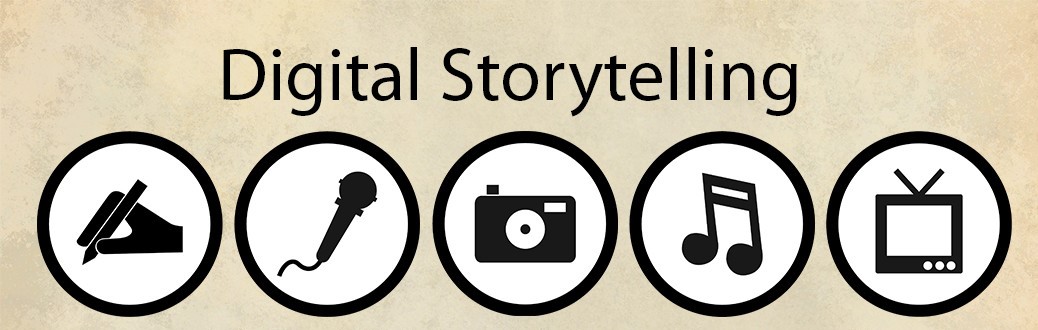 Структура истории
Введение



                                             Развязка



                                  Выводы
Благодарю за ваше внимание!
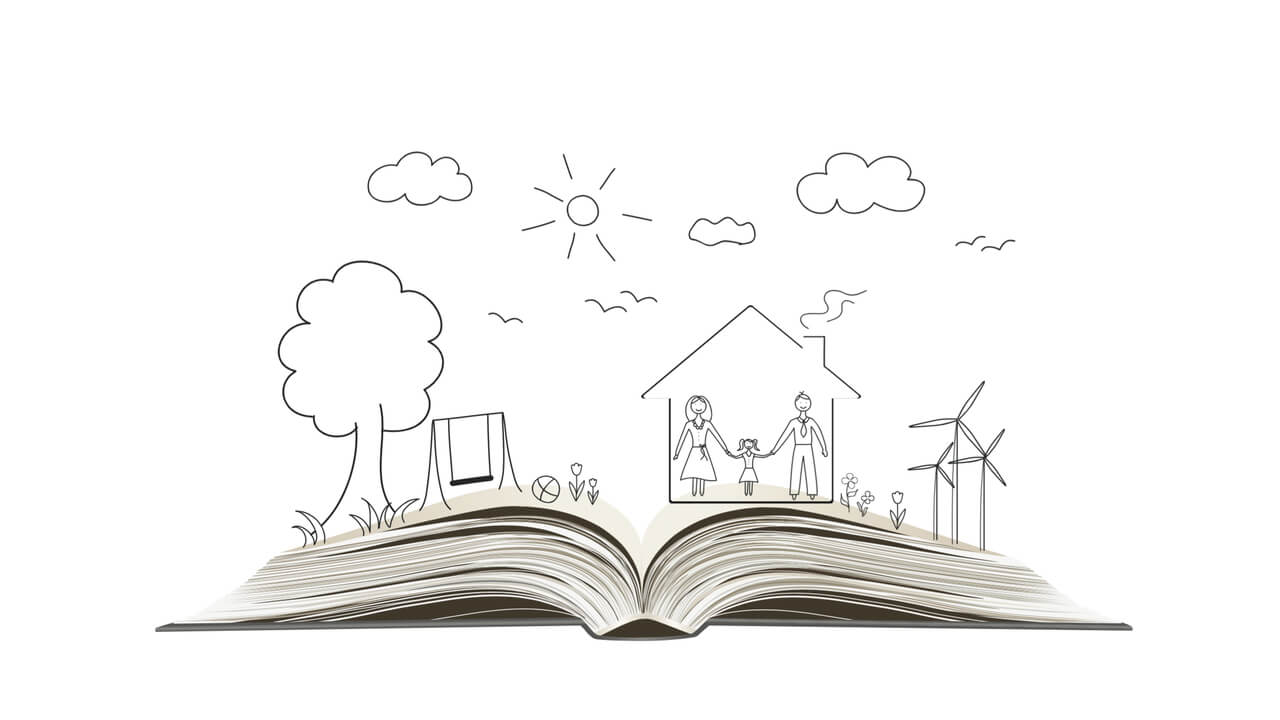 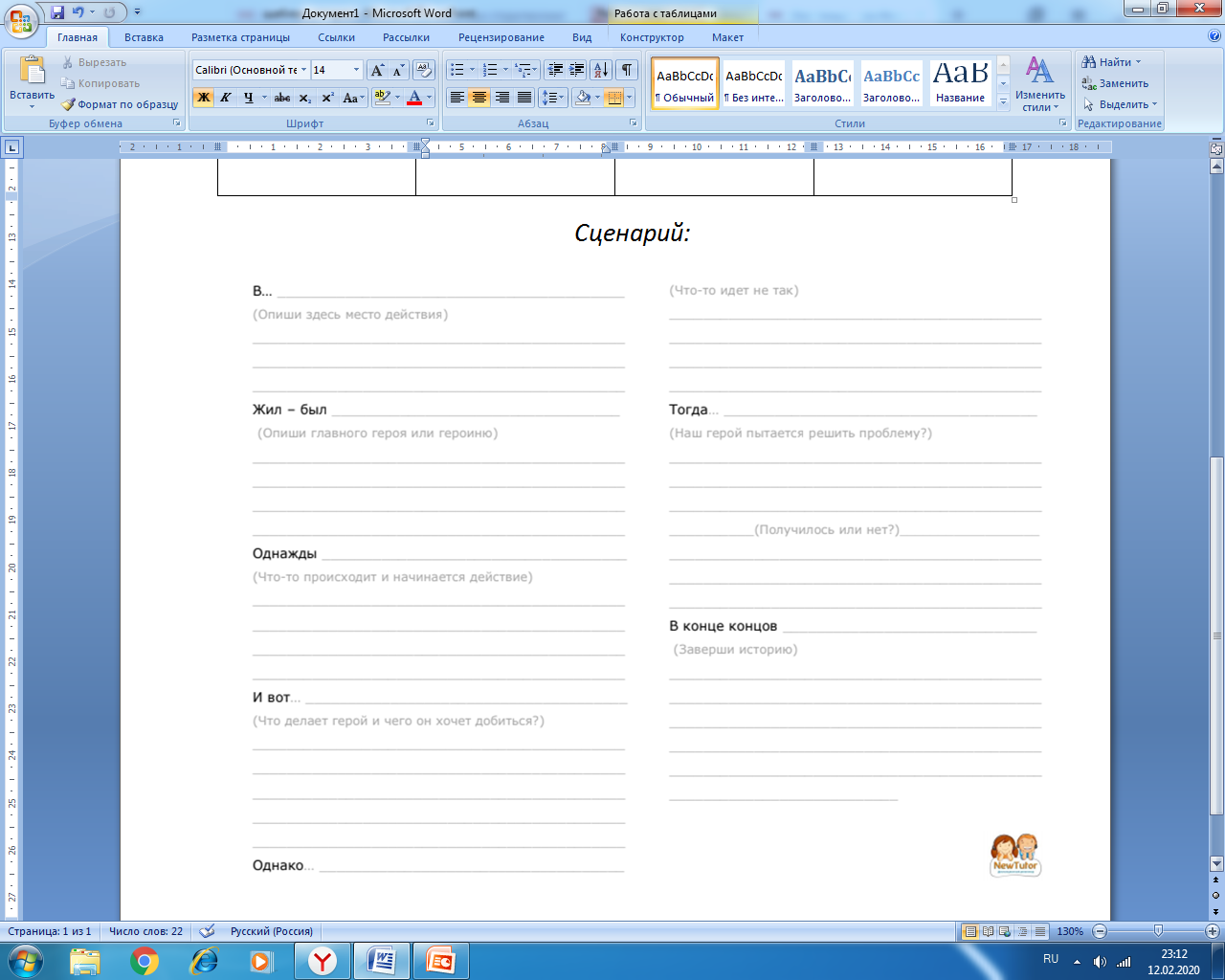 Возрастные и интеллектуальные
особенности аудитории
Наличие героя
с особенными чертами характера, 
вызывающего симпатию
Сухие факты – это ещё не история!
Поощрение воображения 
детей
Что важно учесть?